IN3030/IN4330 Uke 7, våren 2021
Eric Jul
Programming Technology Group
Programming Section
Department of Informatics
University of Oslo
NORWAY
1
Hva så vi på i uke 06
Train Collisions in a mountain pass between Bolivia and Peru – real life synchronization problems
Oblig comments
Modellkode2-forslag  for testing av parallell kode
Ulike løsninger på i++ 
Om primtall – Eratosthenes
2
Plan for uke 7
Om primtall – Eratosthenes Sil (ES)
Hvordan representere (ES) effektivt i maskinen
Faktorisering av tall
Java Measurement Harness
3
Om primtall – og om Eratosthenes sil (oblig 3)
Oblig 3: Primtall og faktorisering av ikke-primtall.
Et primtall er :Et heltall som bare lar seg dividere med 1 og seg selv.
1 er ikke et heltall (det mente mange på 1700-tallet, og noen mener det fortsatt)
Ethvert tall N > 1 lar seg faktorisere som et produkt av primtall:
N =  p1*p2*p3*………*pk
Denne faktoringen er entydig (pånær rækkefølge); dvs. den eneste faktoriseringen av N – gjøres entydig hvis tall i faktoriseringen sorteres
Hvis det bare er ett tall i denne faktoriseringen, er N selv et primtall
4
Litt mer om Eratosthenes
Eratosthenes, matematikker, laget også et estimat på jordas radius som var < 1,5% feil, grunnla geografi som fag, fant opp skuddårsdagen + at han var sjef for Biblioteket i Alexandria (den tids største forskningsinstitusjon).
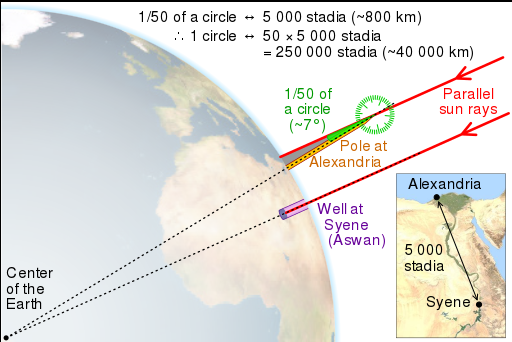 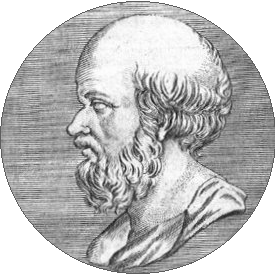 5
Finne primtall -- Eratosthenes sil
Hvordan?
6
2 måter å lage primtall
Ønsker at finne alle primtal pi < N
Lage en tabell over alle de primtallene vi trenger
Eratosthene sil

Dividere alle tall < N  med alle oddetall  <       ?
Divisjonsmetoden
(Hvorfor ikke oddetallmopp til N?)
7
Hvad er raskest?
A) Med Eratosthenes sil:




Med gjentatte divisjoner




Å lage primtallene p og finne dem ved divisjon (del på alle oddetall < SQRT(p), p = 3,5,7,..) er ca. 100 ganger langsommere enn Eratosthenes avkryssings-tabell (kalt Eratosthenes sil).
Z:\INF2440Para\Primtall>java PrimtallESil 2000000000
 max primtall m:2000000000
Genererte alle primtall <= 2000000000  paa     18 949 millisek
med Eratosthenes sil  og det største primtallet er:1999999973
Z:\INF2440Para\Primtall>java PrimtallDiv 2000000000
Genererte alle primtall <=2000000000  paa   1 577 302  millisek med
 divisjon , og det største primtallet er:1999999973
8
Å lage og lagre primtall (Erotosthenes sil)
Som en bit-tabell (1- betyr primtall, 0-betyr ikke-primtall)
Påfunnet i jernalderen av Eratosthenes (ca. 200 f.kr)
Man skal finne  alle primtall < M
Man finner da de første primtallene og krysser av alle multipla av disse (N.B. dette forbedres/endres senere):
Eks: 3 er et primtall, da krysses 6, 9,12,15,.. Av fordi de alle er ett-eller-annet-tall (1,2,3,4,5,..) ganger 3 og følgelig selv ikke er et primtall. 6=2*3, 9 = 3*3, 12 =2*2*3, 15 = 5*3, ..osv
De tallene som ikke blir krysset av, når vi har krysset av for alle primtallene vi har, er primtallene
Vi finner 5 som et primtall fordi, etter at vi har krysset av for 3, finner første ikke-avkryssete tall: 5, som da er et primtall (og som vi så krysser av for, …finner så 7 osv)
9
Litt mer om Eratothenes sil
Vi representerer ikke partallene på den tallinja som det krysses av på fordi vi vet at 2 er et primtall (det første) og at alle andre partall er ikke-primtall.
Har vi funnet et nytt primtall p, for eksempel. 5, starter vi avkryssingen for dette primtallet først for tallet p*p (i eksempelet: 25), men etter det krysses det av for p*p+2p, p*p+4p,.. (i eksempelet 35,45,55,…osv.). Grunnen til at vi kan starte på p*p er at alle andre tall t < p*p slik det krysses av i for eksempel Wikipedia-artikkelen har allerede blitt krysset av andre primtall < p. 
Det betyr at for å krysse av og finne alle primtall < N , behøver vi bare å krysse av på denne måten for alle primtall p ≤ sqrt(N). Dette sparer svært mye tid.
10
Vise at vi trenger bare primtallene <10 for å finne alle primtall < 100, avkryssing for 3 (3*3, 9+2*3,9+4*3, ….)
11
Avkryssing for 5 (starter med 25, så 25+2*5, 25+4,5,..):
12
Avkryssing for 7 (starter med 49, så 49+2*7,49+4*7,.):
Er nå ferdig fordi neste primtall vi finner: 11, så er 11*11=121 utenfor tabellen
13
Hvordan representeres tallene?
Kun oddetall – 2 kjenner vi!
Array of Boolean?
Problem: 32 bit per primtall
Kompakter bitarray
Kun 1 bit per oddetall
14
Hvordan bruke 8 eller 7 bit i en byte-array for å representere primtallene
En byte = 8 bit heltall:
Fortegns-bit (0 = positiv, 1=negativ)
7 bit data (0-127)
Vi representer alle oddetallene (1,3,5,,,) som ett bit (0= ikke-primtall, 1 = primtall) 
Bruke alle 8 bit :
Fordel: mer kompakt lagring og litt raskere(?) adressering
Ulempe: Kan da ikke bruke verdien i byten direkte (f.eks som en indeks  til en array), heller ikke +,-,* eller /-operasjonene på verdien
Bruke 7 bit:
Fordel: ingen av ulempene med 8 bit
Ulempe: Tar litt større plass og litt langsommere(?) adressering
15
Hvordan representere 8 (eller 7) bit i en byte-array
Fortegns-bit (0 = positiv, 1=negativ)
byte = et 8 bit heltall
7 bit data (0-127)
Bruker alle 8 bitene til oddetallene:
Anta at vi vil sjekke om tallet k er et primtall, sjekk først om k er 2, da ja, hvis det er et partall (men ikke 2) da nei – ellers sjekk så tallets bit i byte-arrayen 
Byte nummeret  til k i arrayen er da:
Enten: k /16,  eller: k >>>4 (shift 4 høyreover uten kopi av fortegns-bitet er det samme som å dele med 16)
Bit-nummeret er i denne byten er da enten (k %16)/2  eller  (k &15)>>1
Hvorfor dele på 16 når det er 8 bit 
fordi vi fjernet alle partallene – egentlig 16 tall representert i første byten, for byte 0: tallene 0-15
Om så å finne bitverdien – se neste lysark.
16
Bruke 7 bit i hver byte i arrayen
Anta at vi vil sjekke om tallet k er et primtall sjekk først om k er 2, da ja, ellers hvis det er et partall (men ikke 2) da nei – ellers:
Sjekk da tallets bit i byte-arrayen 
Byte nummeret  til k i arrayen er da: k /14
Bit-nummeret er i denne byten er da: (k %14)/2  
Nå har vi byte nummeret og bit-nummeret i den byten. Vi kan da ta AND (&) med det riktige elementet i en av de to arryene som er oppgitt i skjelett-koden og teste om svaret er 0 eller ikke.
Hvordan sette alle 7 eller 8 bit == 1 i alle byter )
7 bit: hver byte settes  = 127  (men bitet for 1 settes =0)
8 bit: hver byte settes = -1 (men bit for 1 settes = 0)

Konklusjon: bruk 8 eller 7 bit i hver byte (valgfritt) i Oblig3
17
Faktorisering av et tall M i sine primtallsfaktorer
18
Hvordan parallellisere faktorisering ?
Gjennomgås neste uke  - denne uka viktig å få på plass en effektiv sekvensiell løsning med om lag disse kjøretidene for N = 2 mill:
M:\INF2440Para\Primtall>java PrimtallESil 2000000
 max primtall m:2 000 000
Genererte primtall <= 2000000  paa        15.56 millisek
med Eratosthenes sil (  0.00004182 millisek/primtall)
……
3999998764380 = 2*2*3*5*103*647248991
3999998764381 = 37*108108074713
3999998764382 = 2*271*457*1931*8363
3999998764383 = 3*19*47*1493093977
3999998764384 = 2*2*2*2*2*7*313*1033*55229
3999998764385 = 5*13*59951*1026479
3999998764386 = 2*3*3*31*71*100964177
3999998764387 = 1163*1879*1830431
3999998764388 = 2*2*11*11*17*23*293*72139
 100 faktoriseringer beregnet paa:     422.0307ms -
 dvs:      4.2203ms. per faktorisering
19
Faktorisering av store tall med 18-19 desimale sifre
Uke5>java PrimtallESil 2140000000
max primtall m:2 140 000 000
bitArr.length:133 750 001
Genererte primtall <= 2 140 000 000  paa    11030.36 millisek
med Eratosthenes sil ( 0.00010530 millisec/primtall)
 antall primtall < 2 140 000 000 er: 104 748 779, dvs:  4.89% ,
 og det største primtallet er: 2 139 999 977

4 579 599 999 999 999 900 = 2*2*3*5*5*967*3673*19421*221303
4 579 599 999 999 999 901 = 4579599999999999901
4 579 599 999 999 999 902 = 2*2289799999999999951
4 579 599 999 999 999 903 = 3*31*13188589*3733758839
4 579 599 999 999 999 904 = 2*2*2*2*2*19*71*106087842846553
4 579 599 999 999 999 905 = 5*7*130845714285714283
..............
4 579 599 999 999 999 997 = 11*416327272727272727
4 579 599 999 999 999 998 = 2*121081*18911307306679
4 579 599 999 999 999 999 = 3*17*19*6625387*713333333
100 faktoriseringer beregnet paa:  333481.4427ms
 dvs:   3334.8144ms. per faktorisering

 largestLongFactorizedSafe: 4 579 599 841 640 001 173= 2139999949*2139999977
20
Oblig 3: Primtall
21
End of lecture uke07 2021
22